3. Vzestup obchodu za dynastie Chan
Říše podél Hedvábné stezky| Dějiny starověku
období
Dynastie Chanů lze rozdělit do tří období: 
Západní Chan (206 př. n. l. – 9 př. n. l.)
Dynastie Sin (9-23 n. l.) 
Východní Chan (25-220 n. l.)

 Říše Chan se velikostí i počtem obyvatel velmi podobala říši římské
Expanze Chanů do západních oblastí vyplynula přímo z válek vedených proti Siungnu, vojenská ochrana těchto vzdálených území byla finančně náročná.
[Speaker Notes: Vložte mapu své země.]
Příznivé podmínky pro obchod
Obchodní aktivity podél Hedvábné stezky během dynastie Chan nebyly nepřetržité, protože je silně ovlivnily politické události v říši Chan i ve Střední Asii.
Obzvláště příznivá byla doba od roku 90 do  roku 130, kdy velké říše měly značný vliv nad celou obchodní sítí:
Chanská říše
Kušánská říše (která se rozšířila z Afghánistánu do Sin-ťiangu)
Parthská říše (Írán) 
 Římská říše
[Speaker Notes: Vložte obrázek některého zeměpisného prvku vaší země.]
prameny
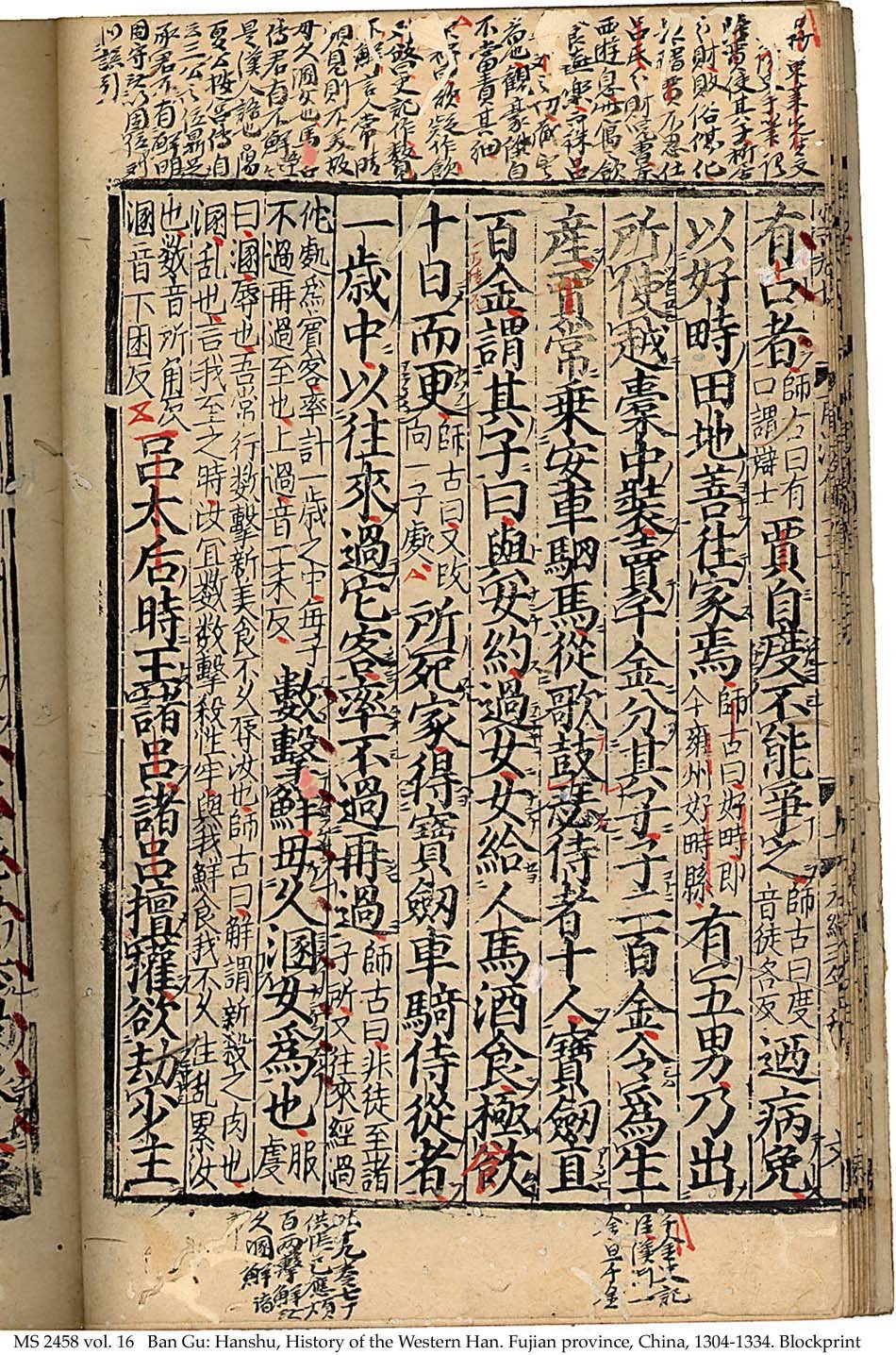 Archeologické
Písemné:
Chan-šu - oficiální
Klasika hor a moří – Neoficiální
[Speaker Notes: Vložte obrázek ilustrující některé roční období ve vaší zemi.]
Chan-šu
oficiální
objevuje výčet obchodních položek podél Hedvábné stezky
Spolehlivost oficiálních Chanských záznamů se snižuje, čím více na západ se pohybujeme. 
nemáme  podrobný popis nejzápadnějších zemí 
Oficiální dějiny navíc měly zřejmý čínsko-centrický pohled na středoasijské záležitosti.
Klasika hor a moří
Neoficiální
mytologická geografie
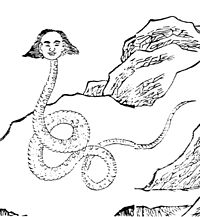 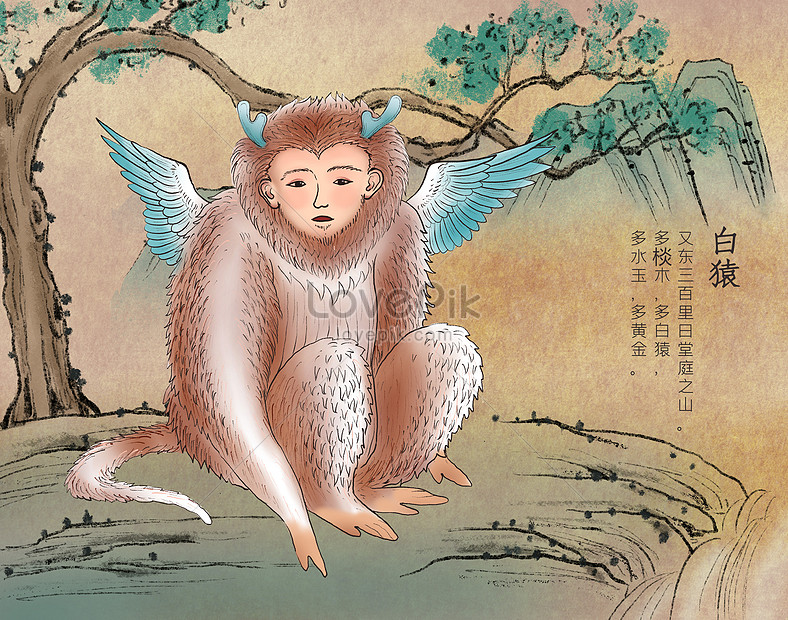 Jak se písemné zdroje zmiňovaly o západu během dynastie Chan?
západ v chanské době nebyl geograficky důležitým tématem
1) realistické znázornění
2) mytologická verze
Předsudky vůči západu
Necivilizovaní lidé
[Speaker Notes: Vložte obrázek zvířete nebo rostliny z vaší země.]
Říše chan
oživení učení a vzdělávacích systémů založených na konfuciánském základu
rozšíření obchodu a impéria na sever
byla přijata různá hospodářská opatření, která rozšířila státní kontrolu
státní monopol na výrobu železa a hedvábí
ve východním Chanu se vyráběla forma papíru z vařených zbytků tkanin, kůry, řepky a konopí
[Speaker Notes: Vložte obrázek znázorňující některý zvyk nebo tradici vaší země.]
Kniha pěti klasik
[Speaker Notes: Vložte fotografii nejvyššího představitele vaší země.]
Archeologické nálezy za dynastie chan
[Speaker Notes: Vložte obrázek, který znázorňuje některou část ekonomiky vaší země.]
Liu Sheng
Hrobka lady dai
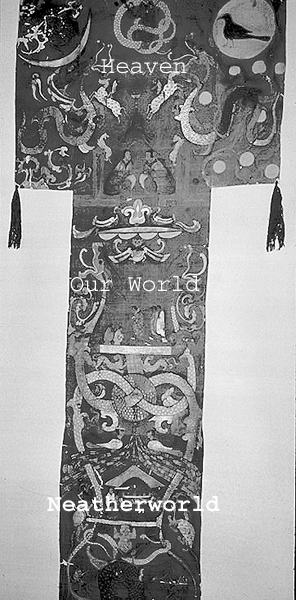 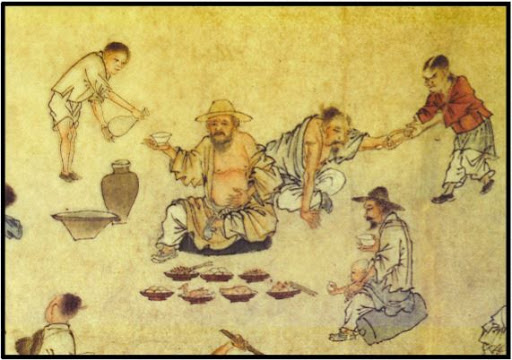 obchod
Obchodníci byli bohatí díky prosperujícímu obchodu
Ve společnosti je však nikdo nerespektoval
Podle zákona obchodníci nemohli nosti hedvábí a jezdit kočárem
Nemohli se také zúčastnit zkoušky, aby se z nich stali úředníci
Platili dvojí daně
Rozvoj Konfucianismu
Buddhismus: Mahajána
Taoismus
Mahájána
Západní dynastie Chan (206 př. n. l. – 9 n. l.)
velmi úspěšné období, jak  politicky tak i ekonomicky
stabilizace impéria 
rozšíření území
Zvýšení obchod
Založení tradice dynastické vlády vedené konfuciánskými učenci.
Kao-cu
se narodil jako Liu Bang z rolnické rodiny
Byl nižším úředníkem čchinské armády
Utekl před možným trestem
Dl dohromady armádu a jako vůdce porazil své hlavní soupeře ve válce a stal se císařem
Wu-ti
sedmý císař 
Nejslavnější
Vrchol Západní dynastie Chan
Rozšiřování moci
Hedvábná stezka
Dynastie Sin (9-23 n. l.)
Wang Mang (45 př. n. l. – 23 n. l.)
úředník, který tvrdil, že má Nebeský mandát
vládl dynastii Sin ('nová dynastie‘)
Velké společenské změny
Východní dynastie Chan (25-220)
Guangwu
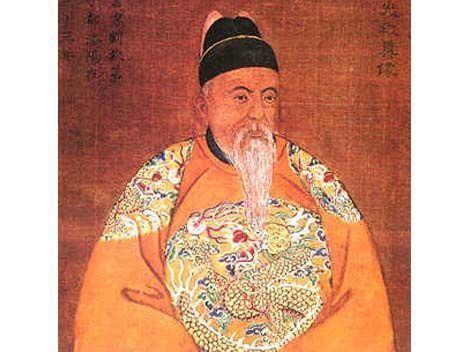 Císař SiEn-ti (190-220)
Poslední císař dynastie Han
V roce 195 císař Sien-ti hledal útočiště u regionálního vládce jménem Cchao Cchao a ten toho využil.
Systém odměňování
He qin (harmonický, být blízko – rodina)
byl součástí čínské zahraniční politiky z Chanských dob (c. 100 př. n. l.) do 17. století n. l. 
Kočovníci měli uznat vládu čínského císaře a na oplátku:
Cenné zboží
právo obchodovat na hraničních trzích
Obchodní práva byla nesmírně důležitá, protože kočovníkům chyběly zdroje a řemeslníci, aby mohli vyrábět věci, které získali od čínských obchodníků – textilie, oděvy, nádobí, víno a další potraviny. Čína si zase cenila koní, dobytka a kožešin dovezených ze stepi
Vojsko
Neustále boje se Siungny
Vyčerpané vojsko
Tato situace se prohloubila po smrti císaře Wutiho
dlouhotrvající válčení často vede k vnitřní vzpouře
Balada: jako patnáctiletý jsem se přidal k armádě
At fifteen I joined the army on expedition,
Only at eighty did I finally return.
On the way I met a villager:
"Who is left in my home?"
"See there in the distance is your home,
Among the pine, cypress, and graves piled high."
Rabbits enter through the dog hole,
Pheasants fly from the rafters.
In the parlour grows wild grain,
Upon the well grows wild vegetables.
I grind the grain for a meal,
I pick the vegetables for the broth.
Meal and broth are ready in an instant,
But I know not whom to serve.
As I step out and look east,
Falling tears soak my clothes.
十五從軍征，八十始得歸。
道逢鄉里人：家中有阿誰？
遙看是君家，松柏冢纍纍。
兔從狗竇入，雉從樑上飛。
中庭生旅穀，井上生旅葵。
舂穀持作飯，採葵持作羹。
羹飯一時熟，不知貽阿誰！
出門東向看，淚落沾我衣。
Chanská dynastie až do současnosti
etnikum jednou s nejdelších historii
91 % čínské populace se odkazuje k tomuto původu 
dominantní etnickou skupinou na Tchaj-wanu, v Hong Kongu a Singapuru.
Říše Liao
Říše Ťin (1115–1234)
Říše Jüan (1271–1368)
Říše Ming (1368 -1644)
Říše Čching (1636/1644–1912)
Sunjatsen
Hanfu
Kuchyně
Budhistické vlivy
Buddha? Kongwangshan